“Get off Mommy’s piggyback! 
Share the chores!”
Helping at home
“Reading comprehension” 
“Gender Equality”
國北教大附小  劉安湘 Anne
新生國小 李以敏 Emily
明道國小  蘇照雅 Christine
社子國小  洪雯琦 Alinda
2016. 6. 3
UN Women released a flagship report on the progress of the world's women:
   Women around the globe do almost 2.5 times more unpaid work than men. 
   Pakistan women do 10 times what men do. 
   In Guatemala it is 5 times more.
Super 6 reading strategies
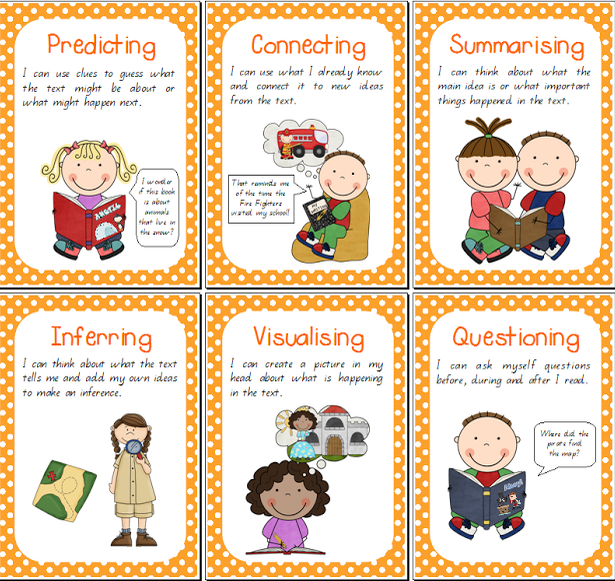 Super 6 reading strategies
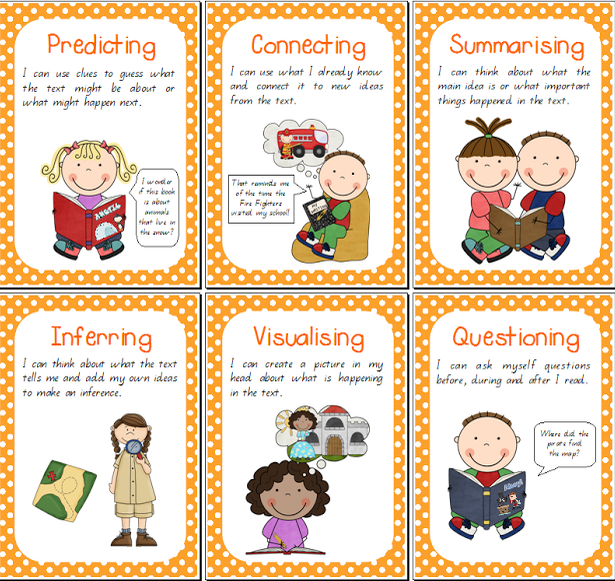 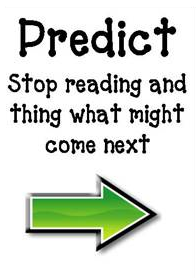 k
Super 6 reading strategies
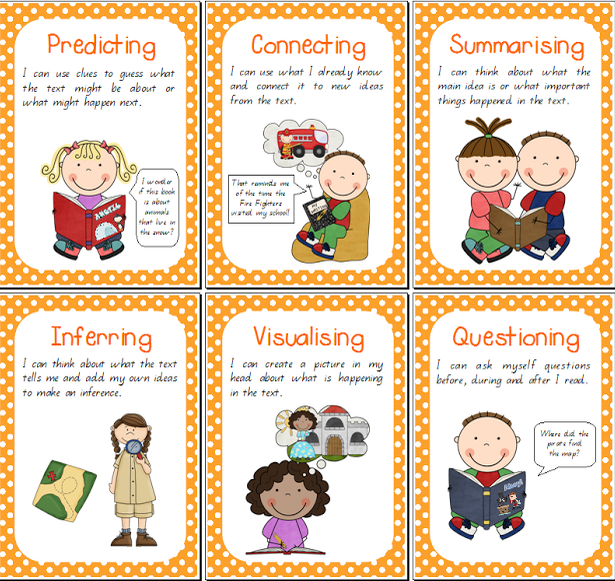 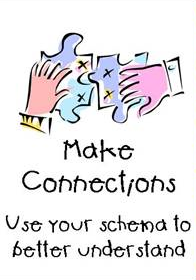 Super 6 reading strategies
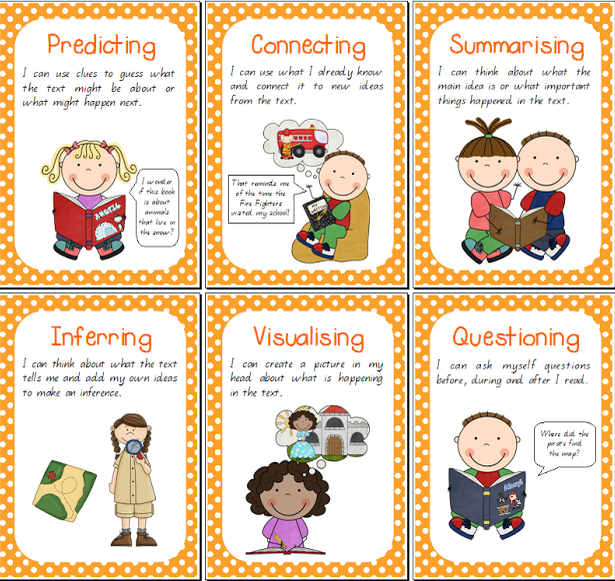 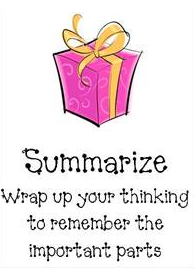 Super 6 reading strategies
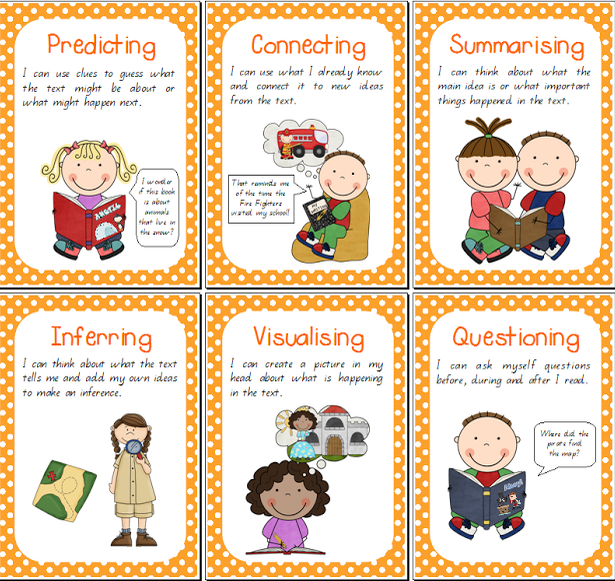 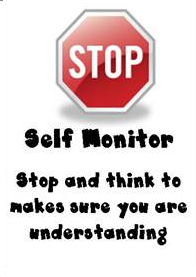 Super 6 reading strategies
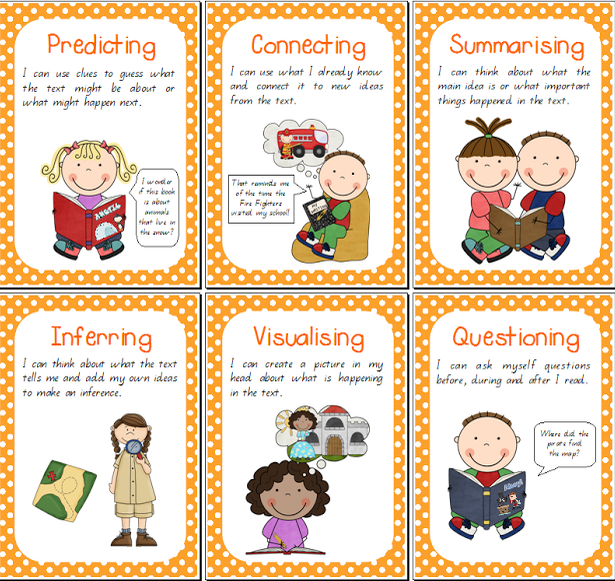 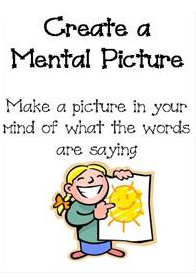 Super 6 reading strategies
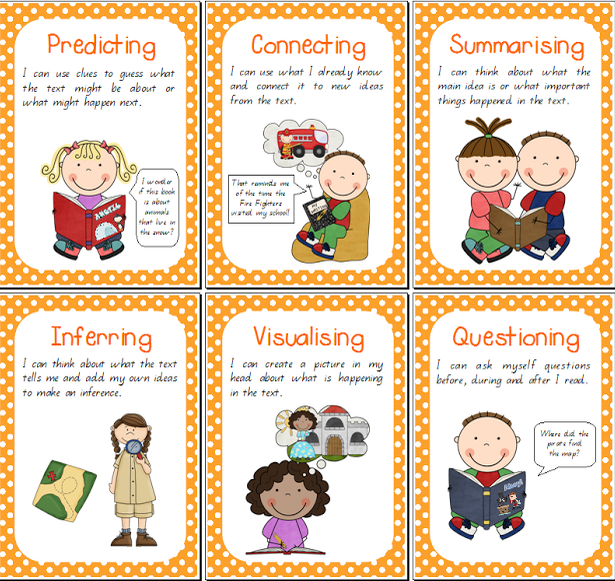 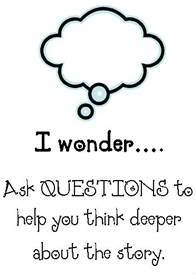 6 Scaffolding Strategies to   	Use With Your Students			--Rebecca Alber
Show and tell— (1) Fishbowl activity (2) Think aloud (3) Show students the  				outcome/ product 				before they do it
2. Tap into prior knowledgeAsk students to share their own experiences and ideas
3. Give time to talkStudents need time to process new ideas and information.
     Use “think-pair-share” to structure talking time
4. Pre-teach vocabulary  Introduce the words in photos and in context to things students know and are interested in. Use the dictionary whenever possible.
root around
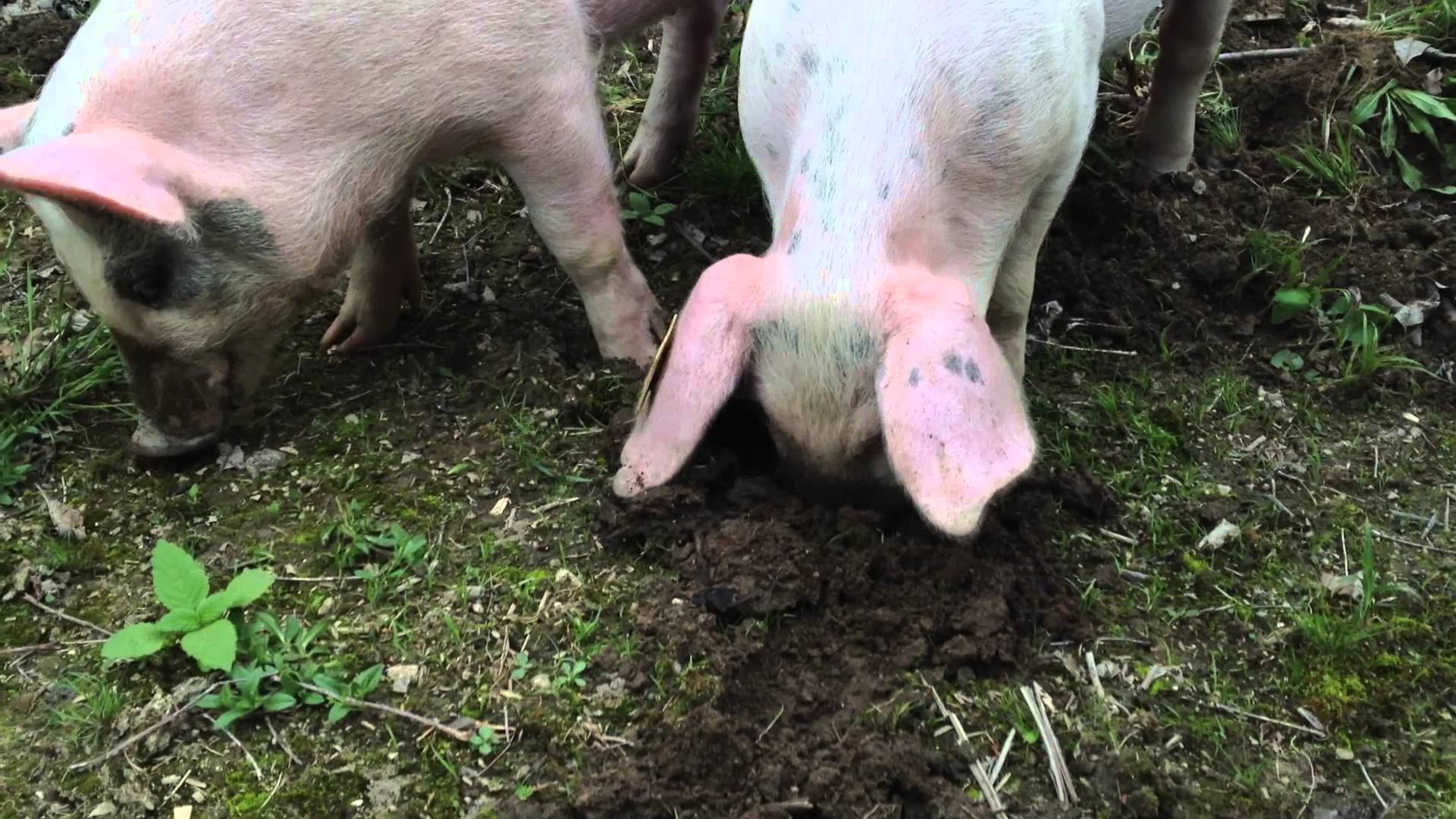 5. Use visual aidsGraphic organizer (eg. Mind map), pictures, and charts help students visually represent their ideas, organize information, and grasp concepts such as sequencing and cause and effect.
6. Pause, ask questions, 
    Pause, review  This is a wonderful way to check for understanding while students read a chunk of difficult text or learn a new concept or content.
Pre-reading lesson
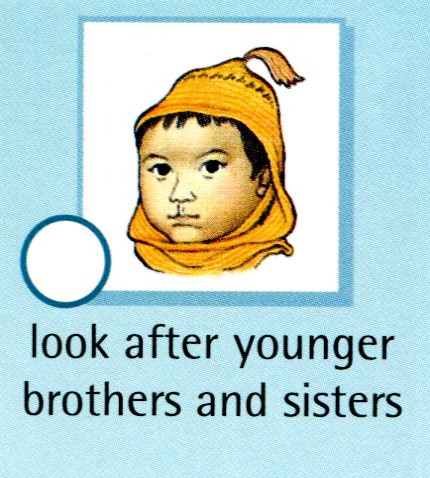 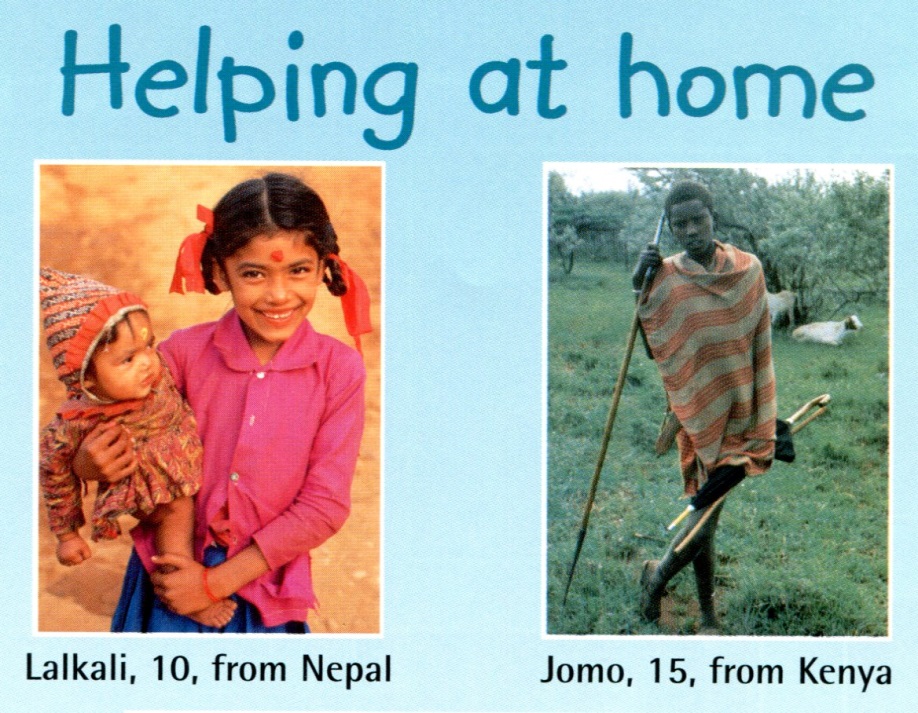 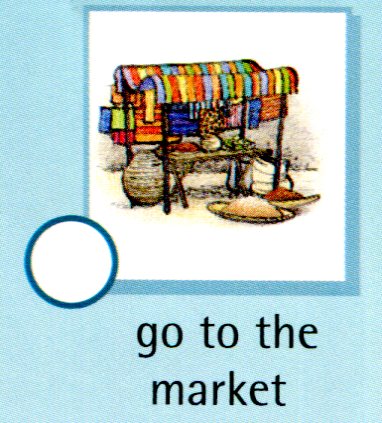 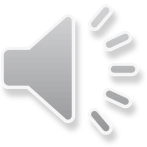 L
A
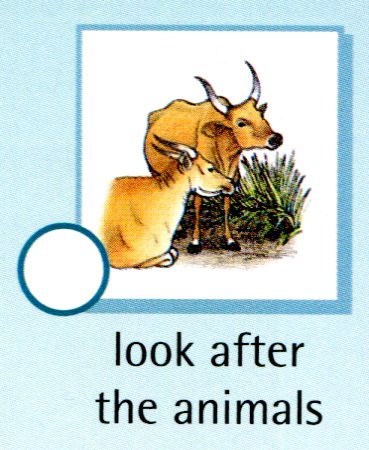 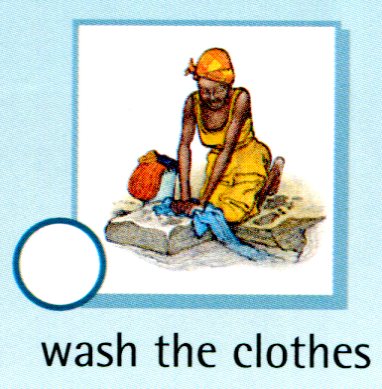 J
L
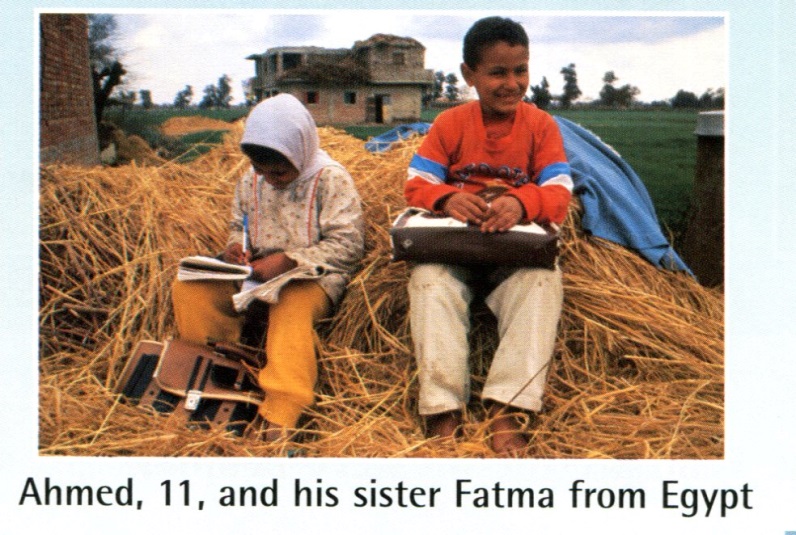 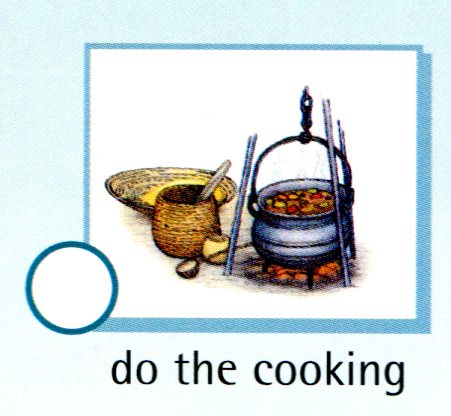 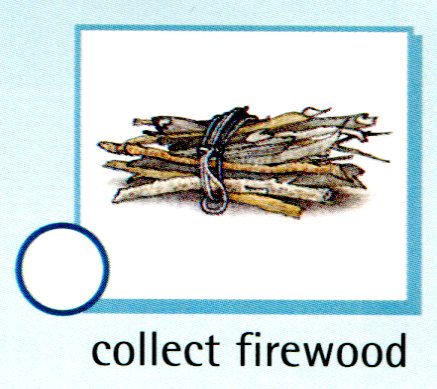 J
L
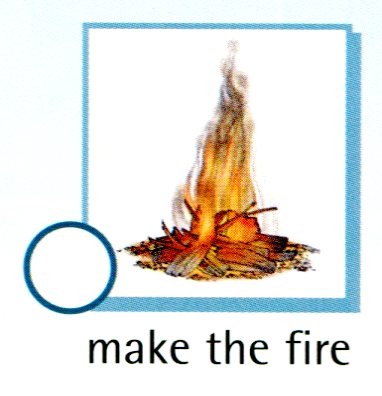 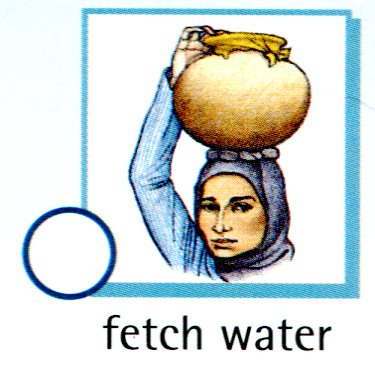 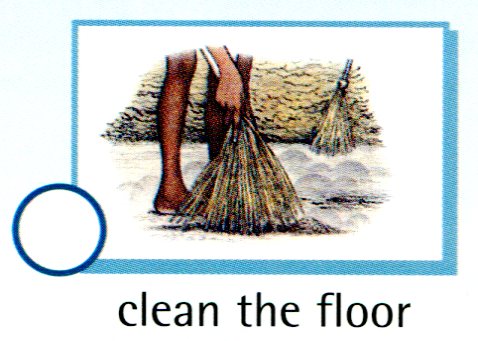 A
A
A
Reading lesson
Lesson Structure
Piggybook Lesson Plan
Review “Chores”—(1)connect children’s   		personal experience(2) compare with 				children around the 		world(Aren’t we lucky?)
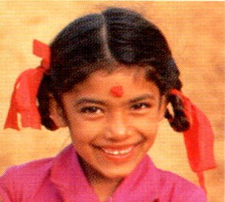 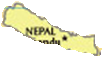 Nepal
Lalkali
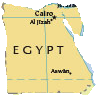 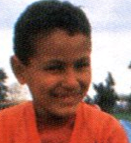 Egypt
Ahmed
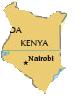 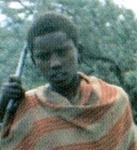 Kenya
Jomo
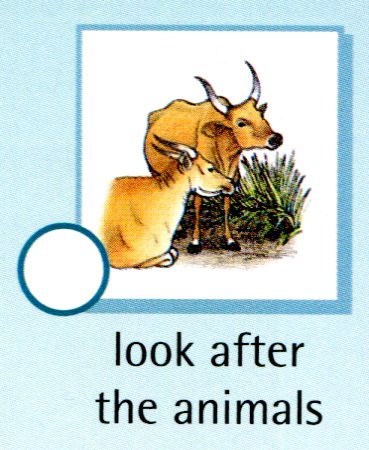 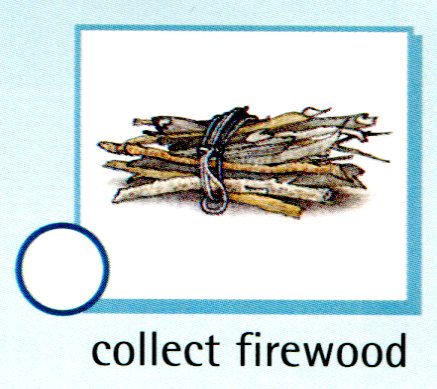 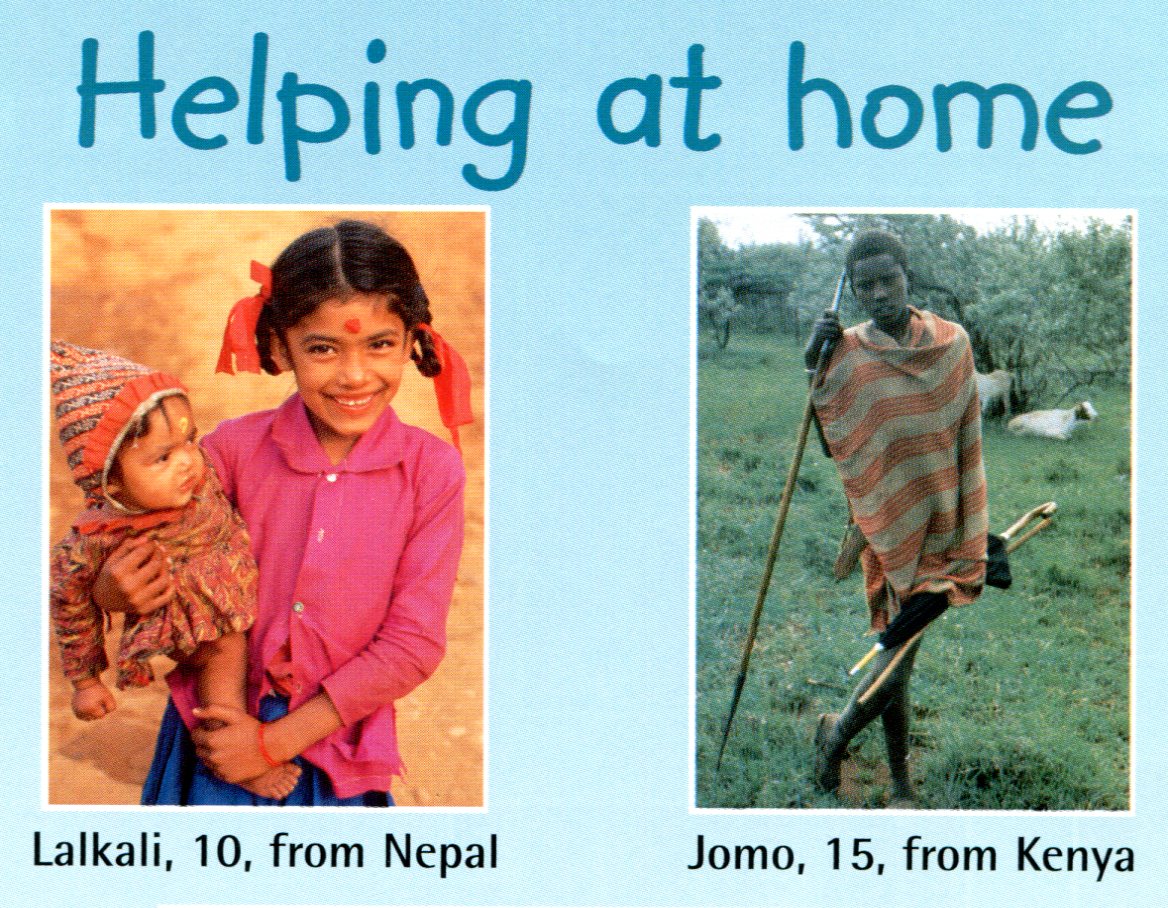 He has to look after the animals and collect firewood.
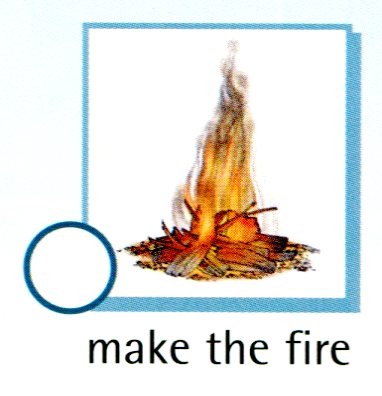 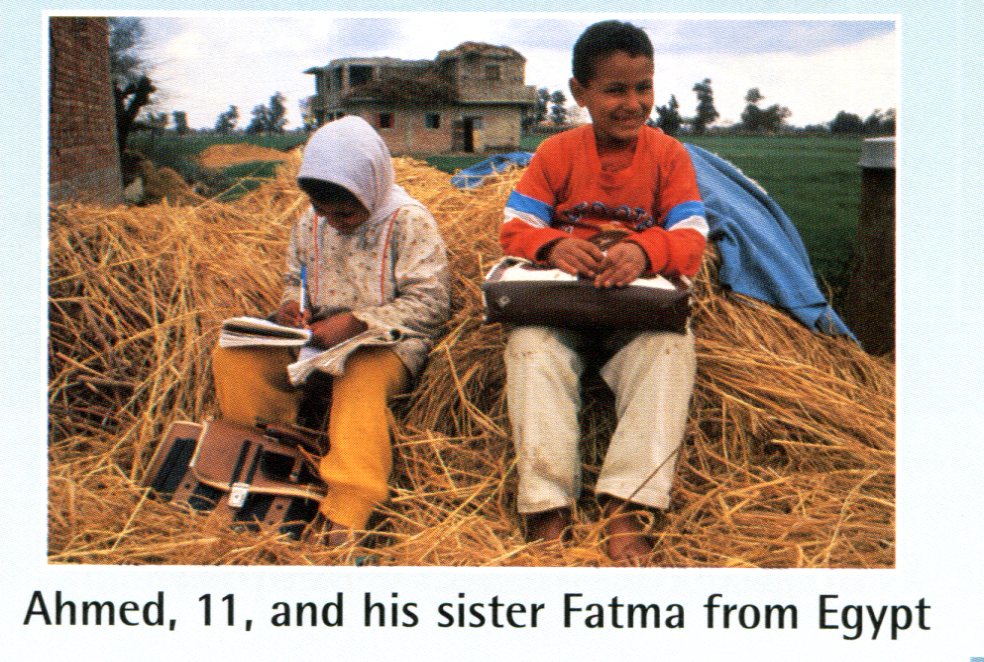 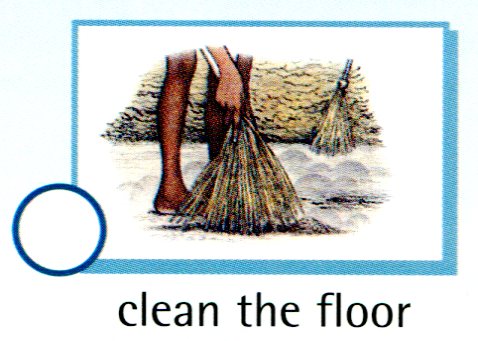 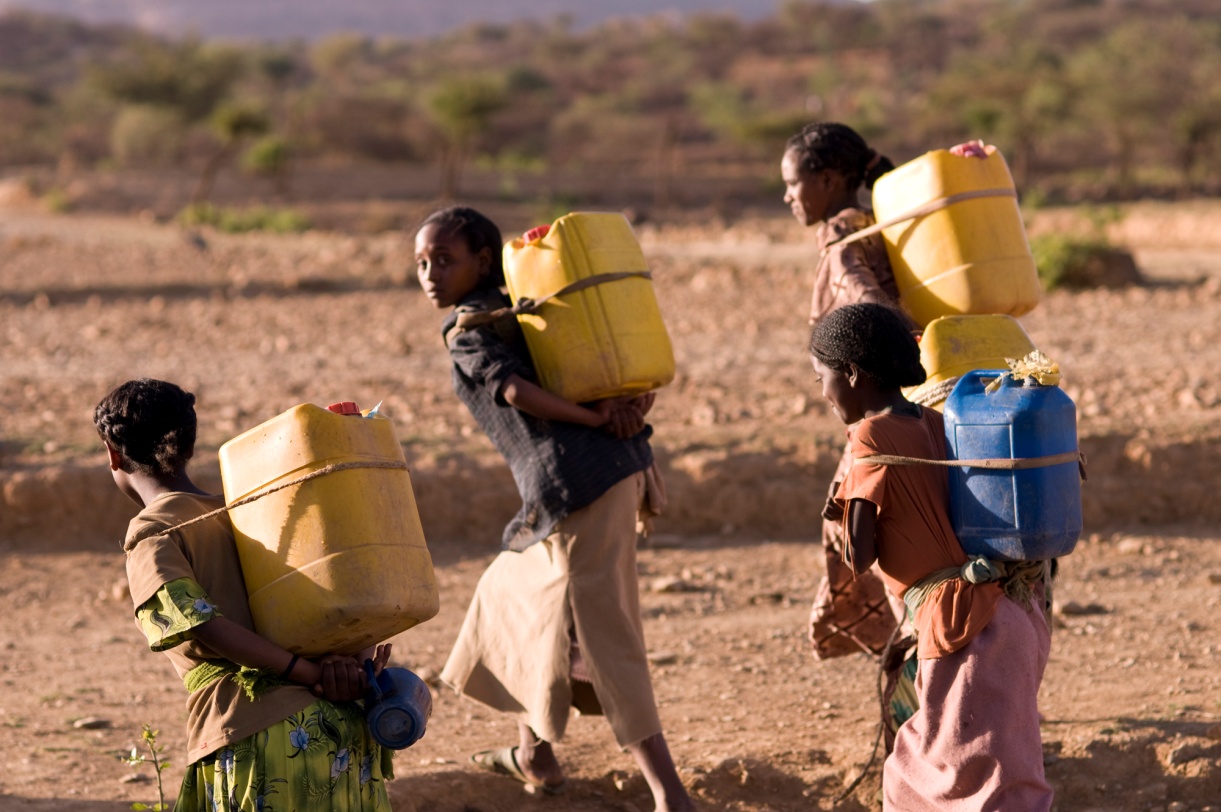 He has to make the fire, clean the floor, fetch water, and go to the market.
go to the market
Ahmed
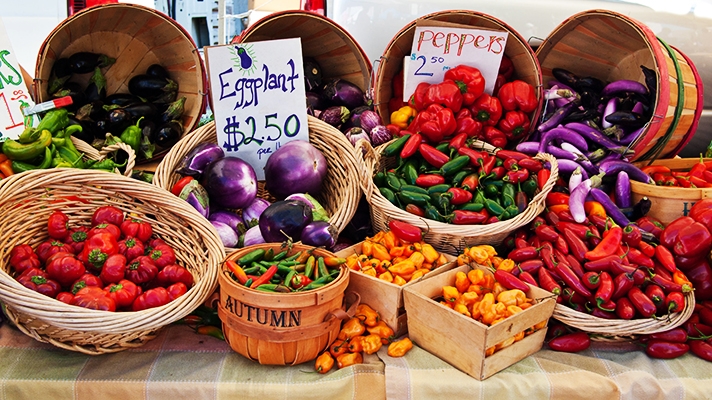 fetch water
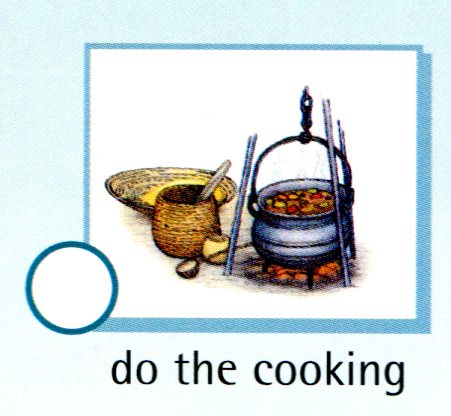 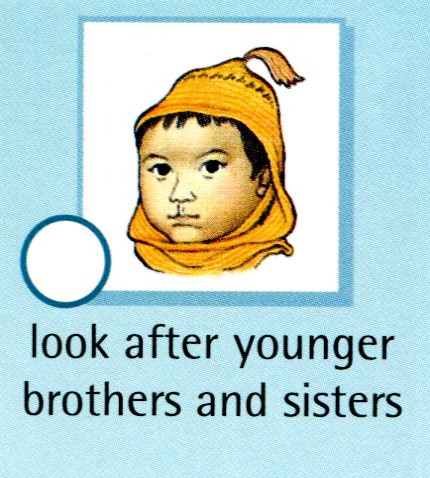 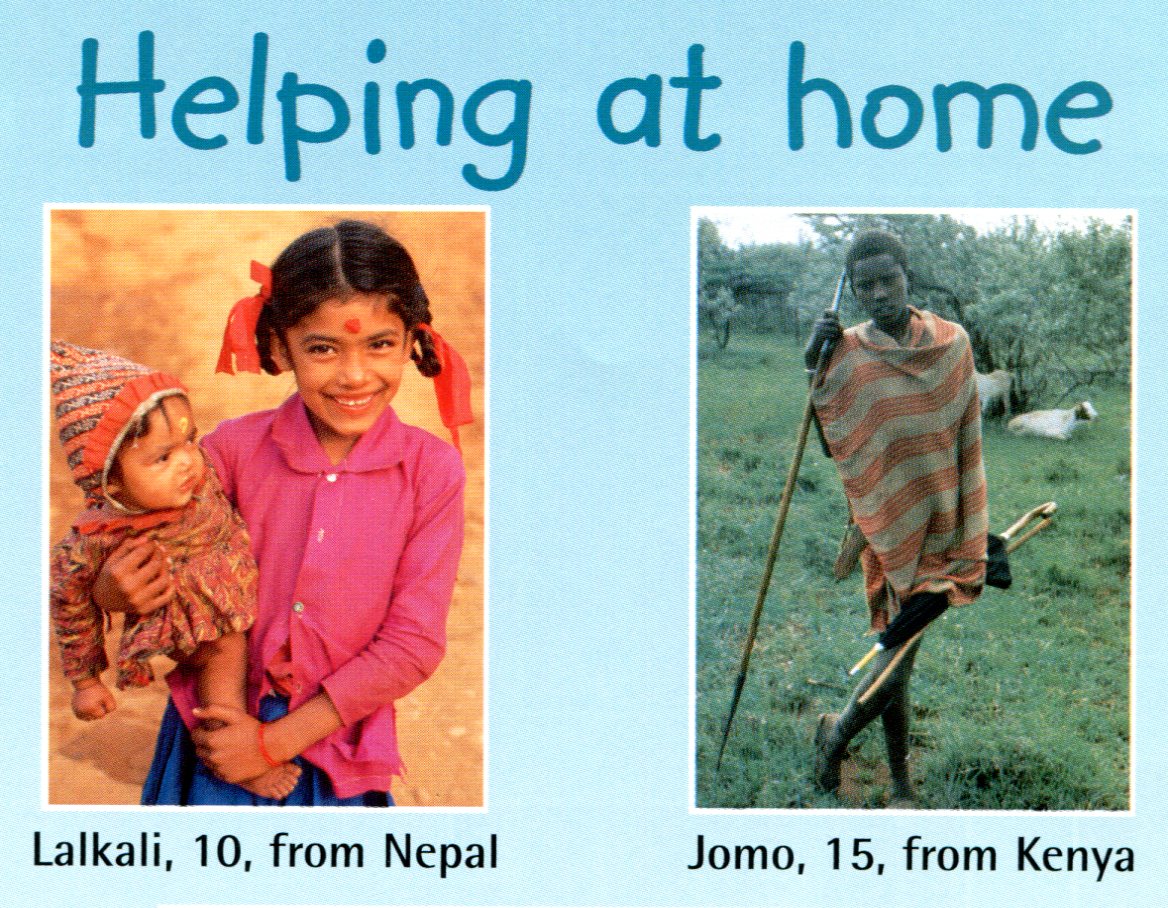 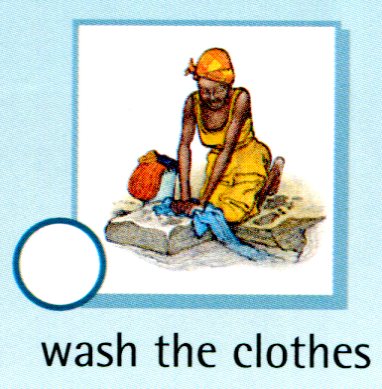 She has to look after her younger brothers and sisters, do the cooking, and wash the clothes.
Do you like their chores?
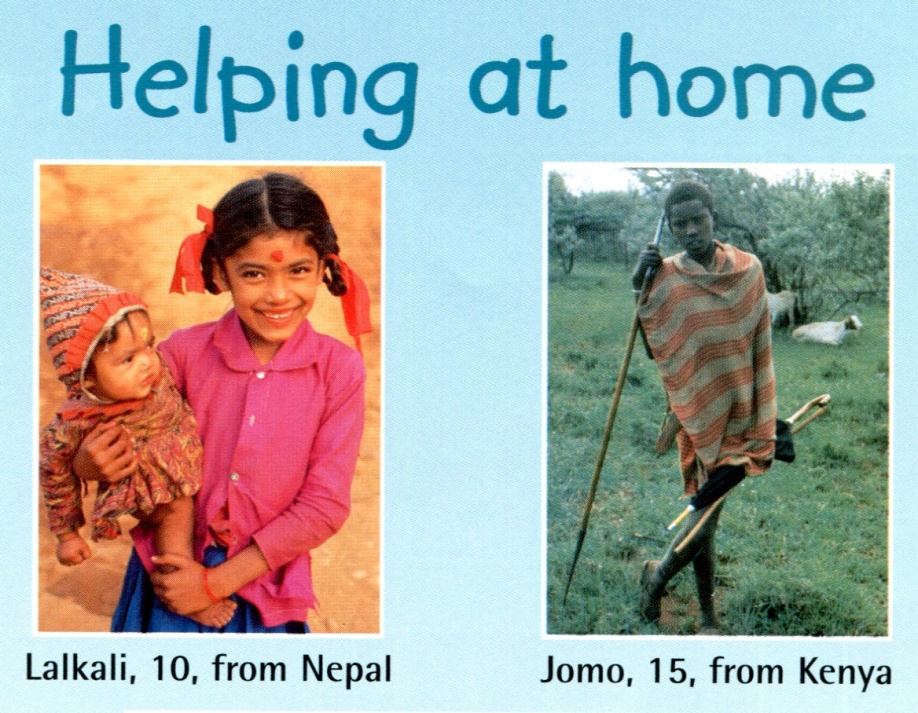 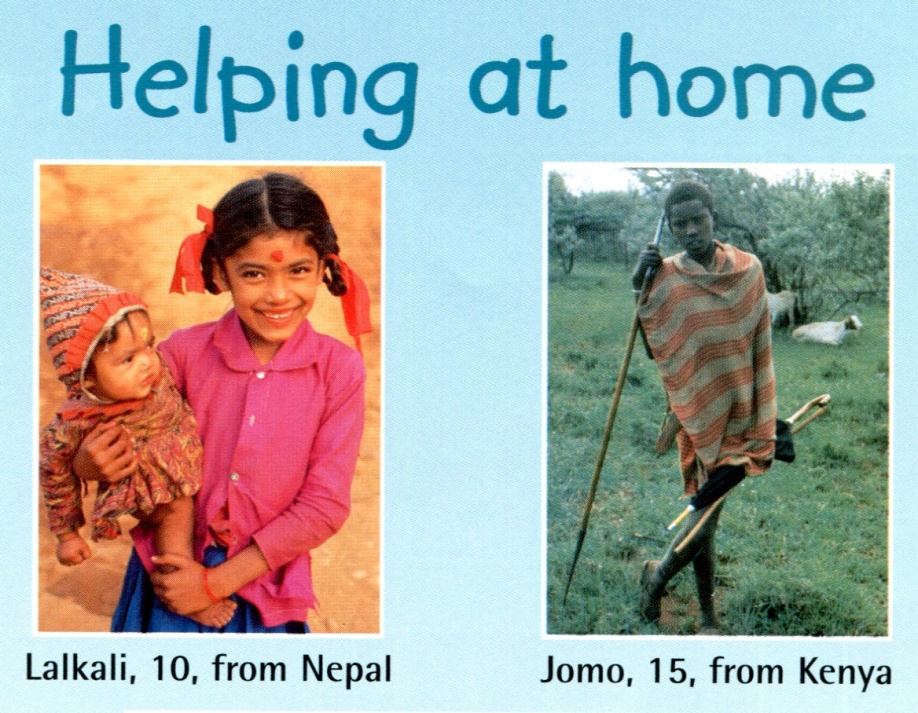 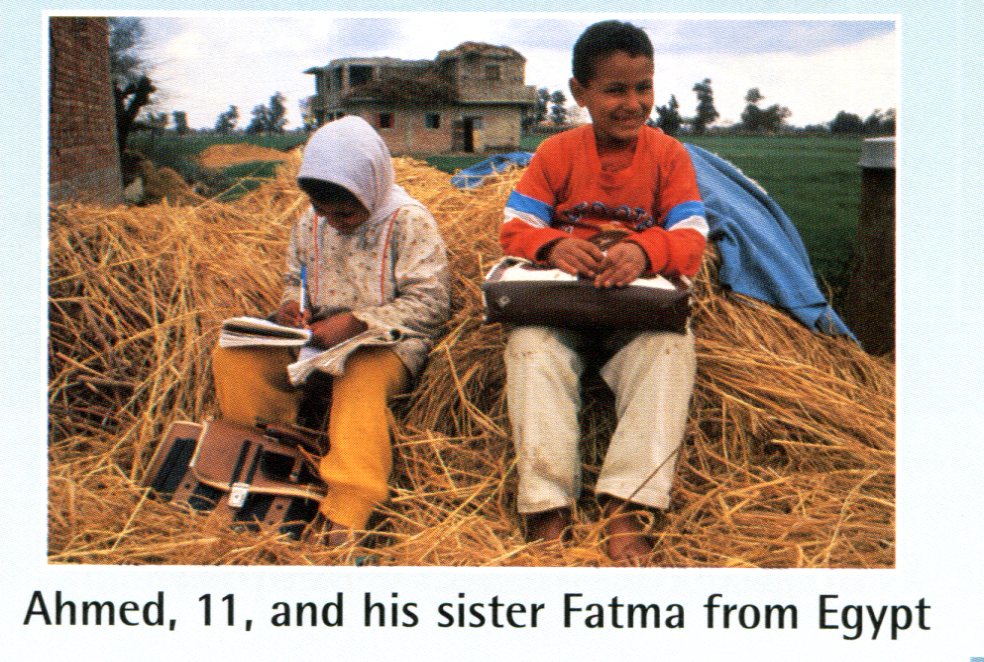 2. Reflection—	Who should do the chores?
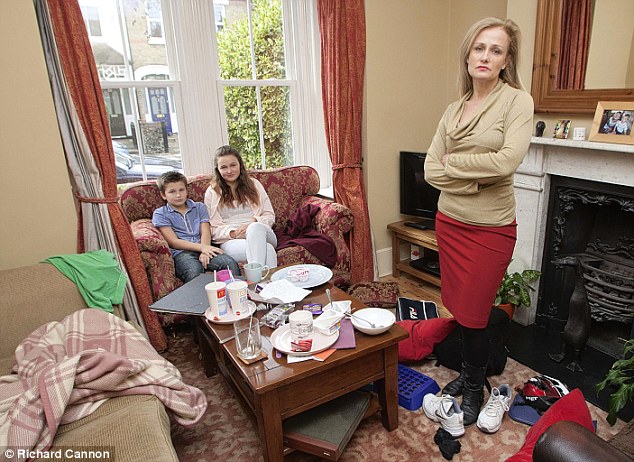 Why do we have to do chores?
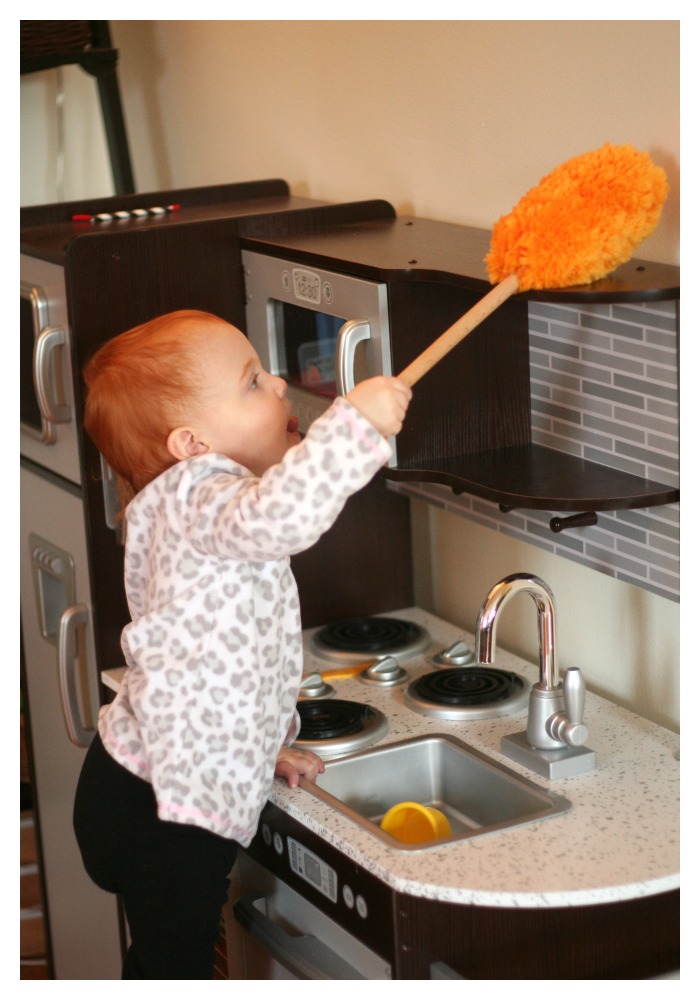 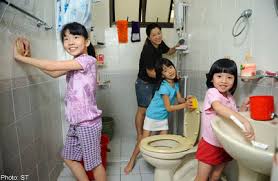 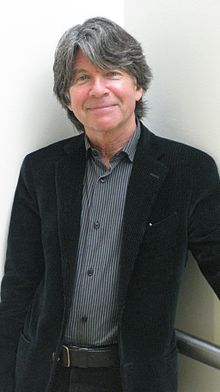 3. Piggybook—Colors (What do you see?)Sounds(What do you hear?)Actions (From humans to 	pigs and back)
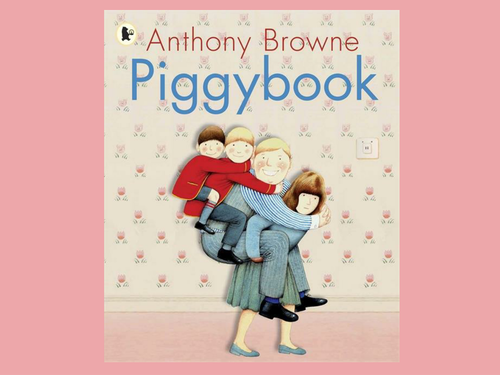 Piggyback
Anthony Browne
Piggybook

Color is one of the most emotionally evocative of artistic elements.
Dr. Chi-Fen Emily Chen
National Kaohsiung First University of Science & Technology, Taiwan
Red and yellow (warm or hot colors):  suggesting excitement, warmth, happiness.
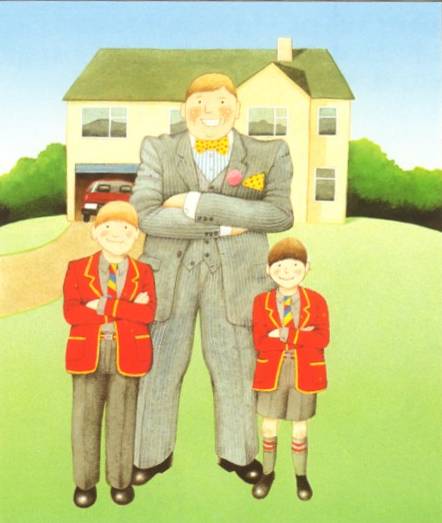 Dr. Chi-Fen Emily Chen
National Kaohsiung First University of Science & Technology, Taiwan
However, red can also signify danger or boldness, and 

  yellow cowardice or cheerfulness.
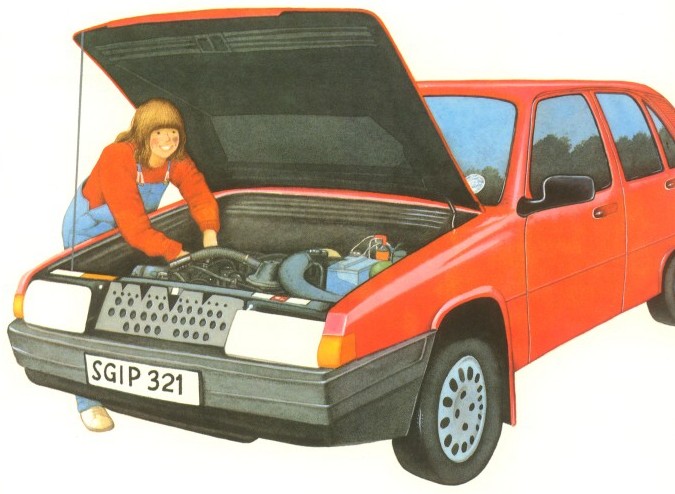 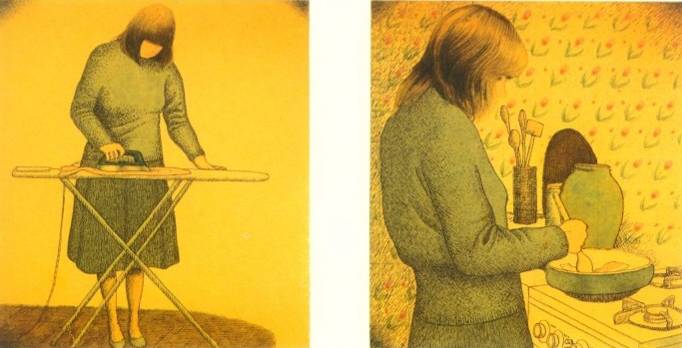 Dr. Chi-Fen Emily Chen
National Kaohsiung First University of Science & Technology, Taiwan
Value describes the overall intensity or strength of the light.
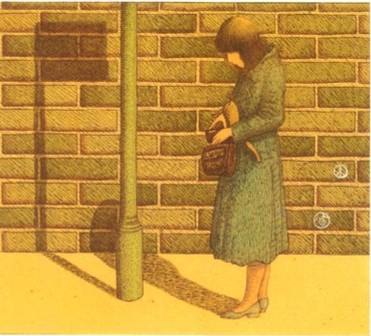 Dr. Chi-Fen Emily Chen
National Kaohsiung First University of Science & Technology, Taiwan
Darker values are usually associated with gloomier subjects, while lighter ones with happier subjects.
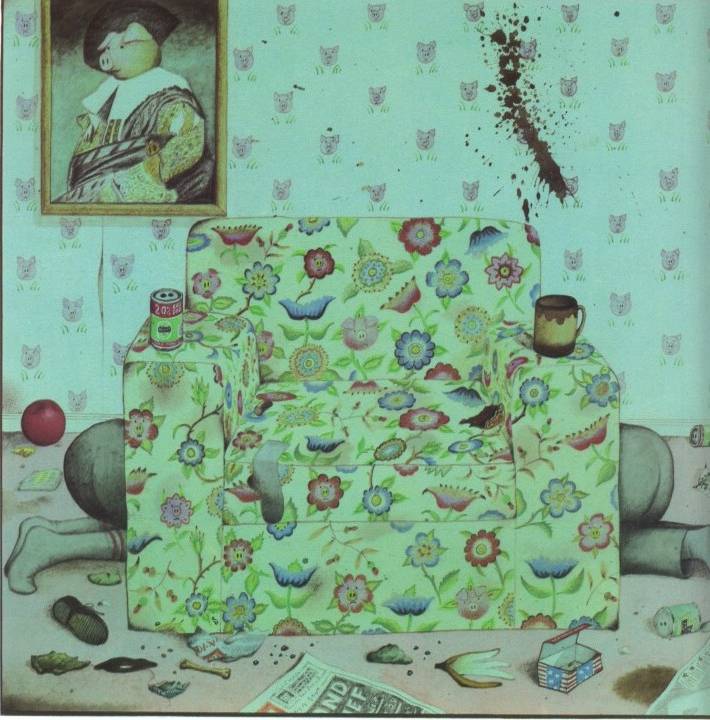 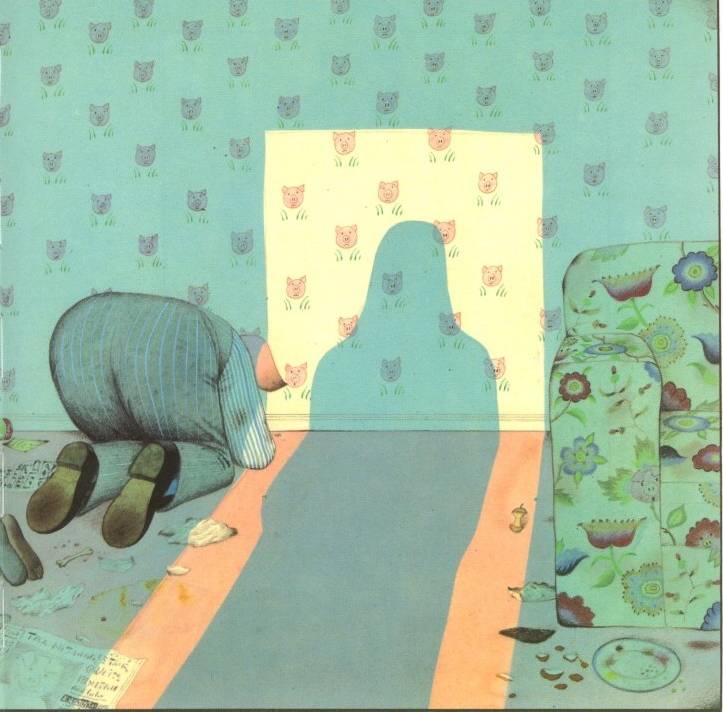 Dr. Chi-Fen Emily Chen
National Kaohsiung First University of Science & Technology, Taiwan
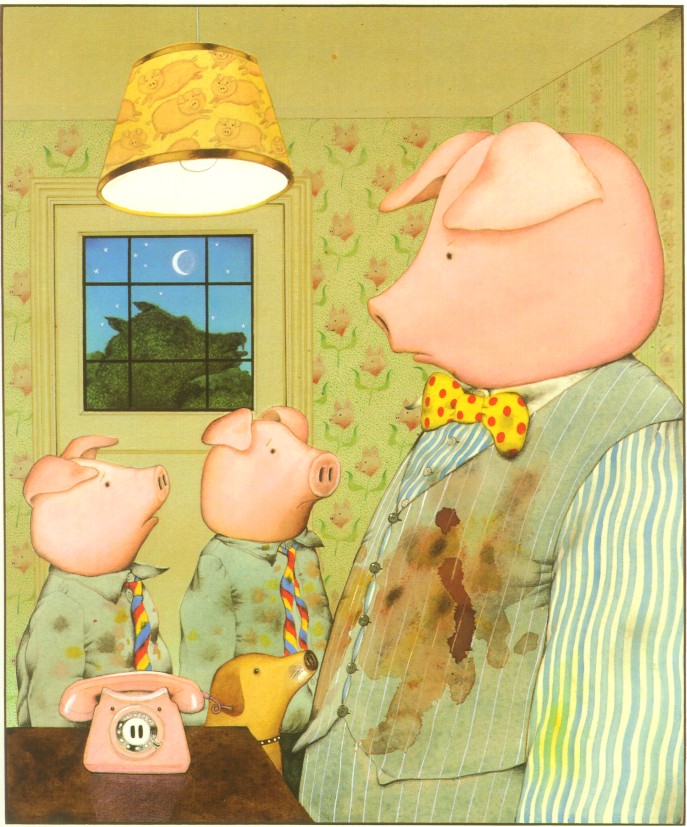 “When is Mom coming home?” the boys squealed after another horrible meal.
“How should I know?”
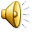 [Speaker Notes: “When is Mom coming home?” the boys squealed after another horrible meal. 
 “How should I know?” Mr. Piggott grunted. They all become more and more grumpy.]
4. Critical thinking—Think about our roles in a family.(Gender Equality)
Why did Mrs. Piggott have to leave?
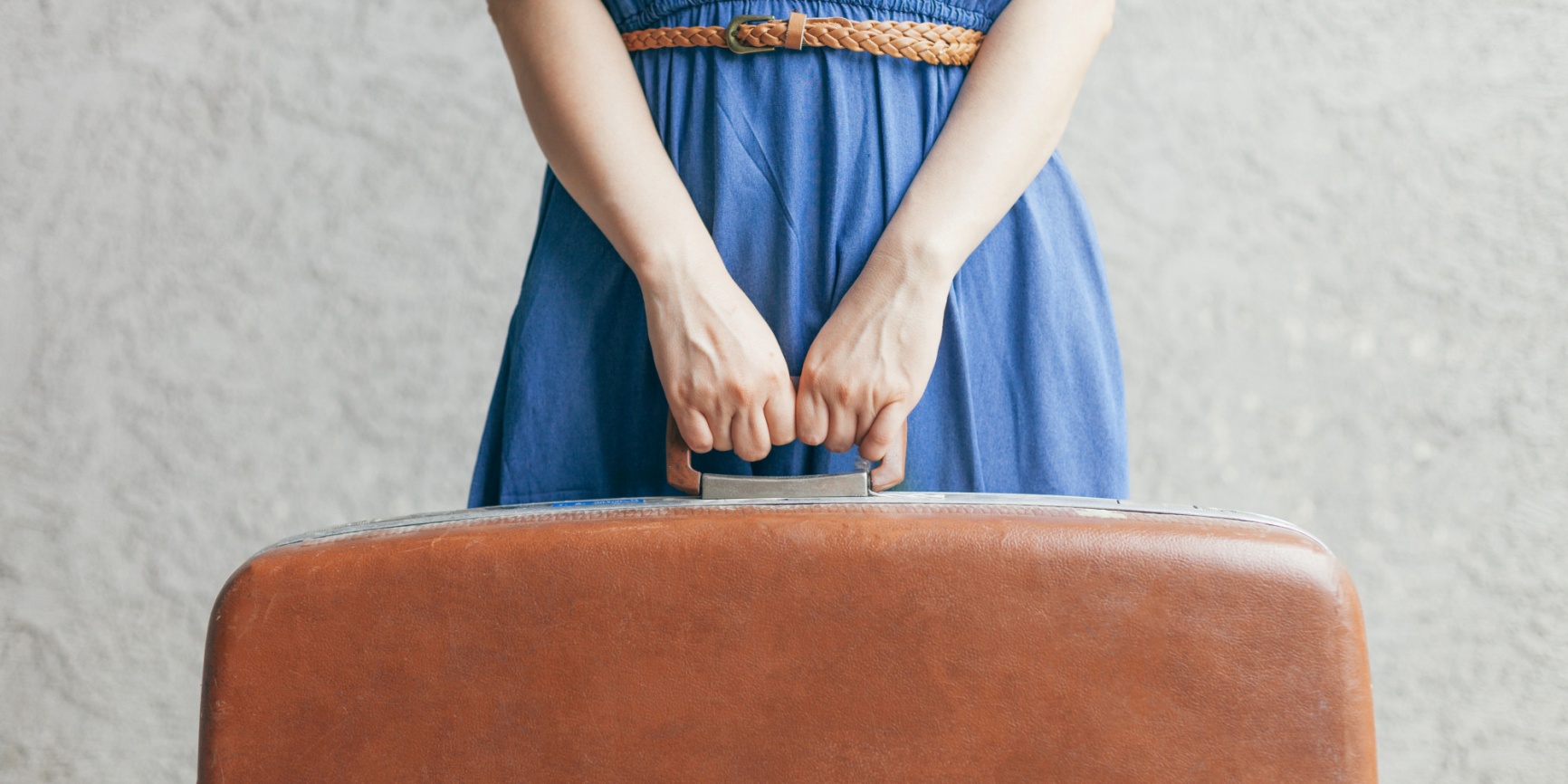 ✔
Before
✔
✔
✔
✔
✔
Is it fair for Mother to do all the chores?
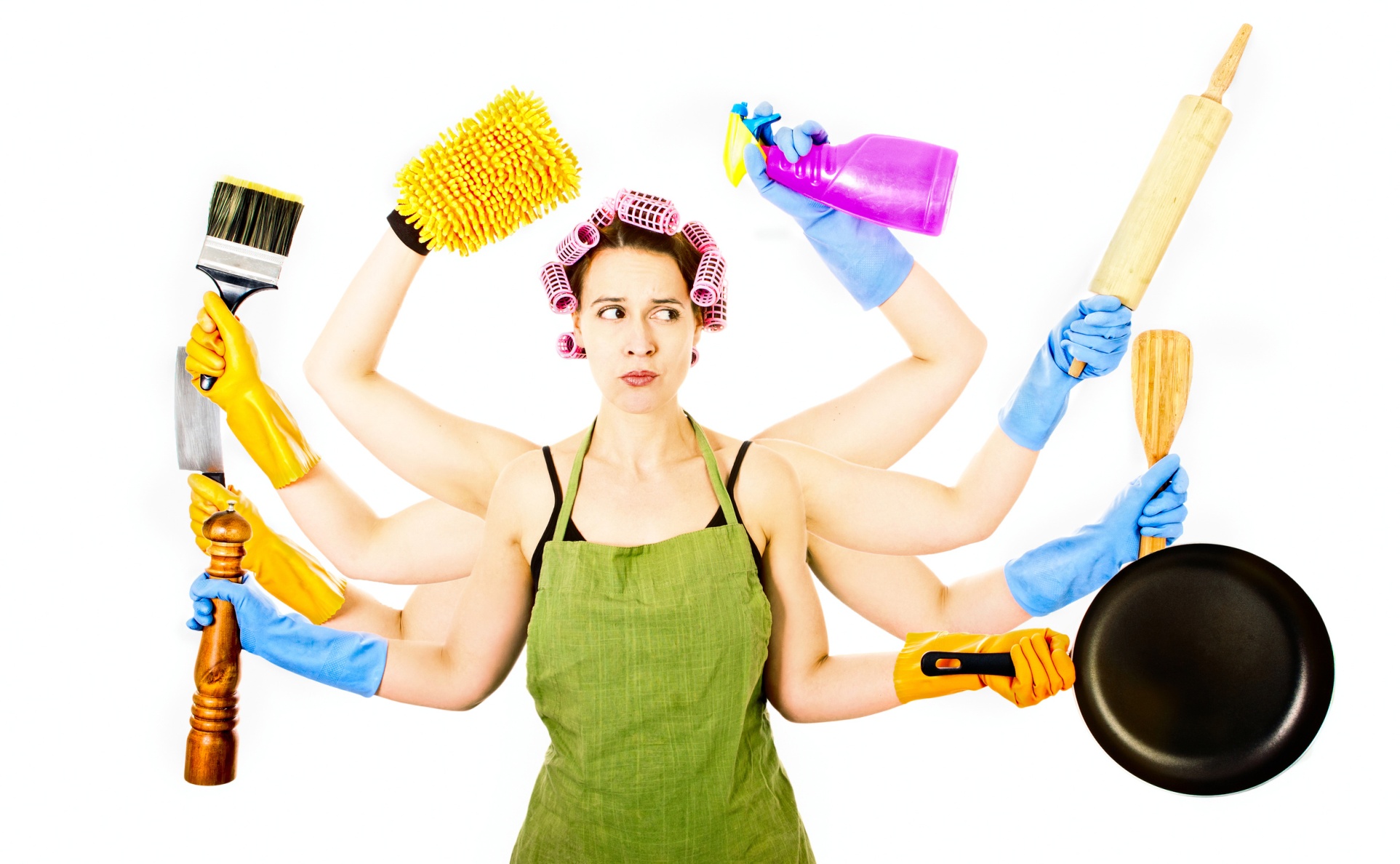 ✔
After
✔
✔
✔
✔
✔
✔
✔
✔
✔
✔
✔
Post-reading lessons
Which part of the story sounds like your family?
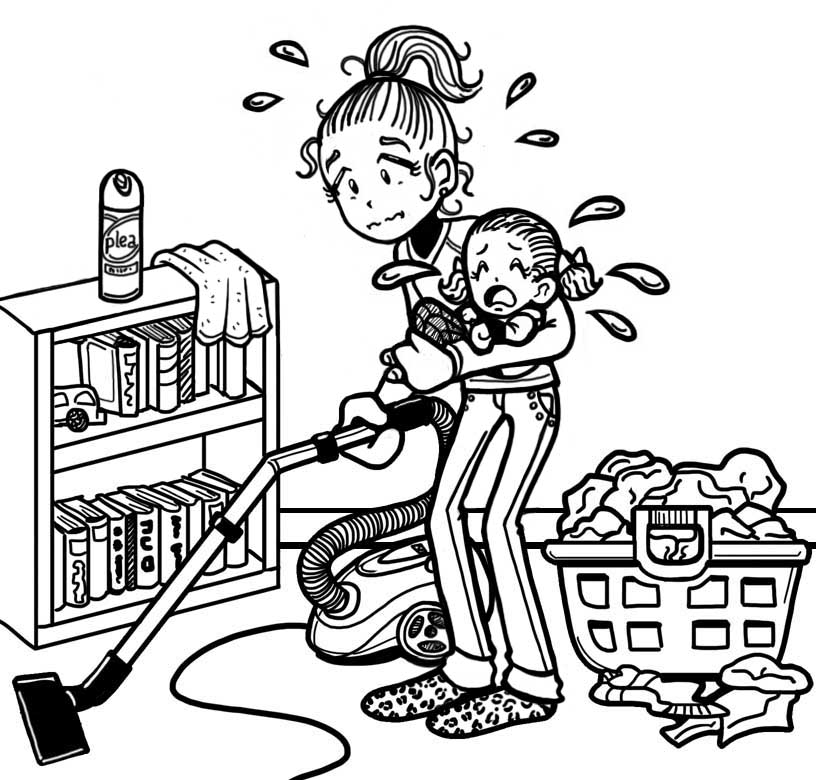 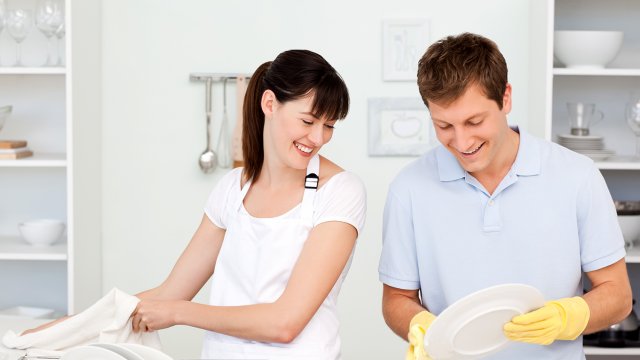 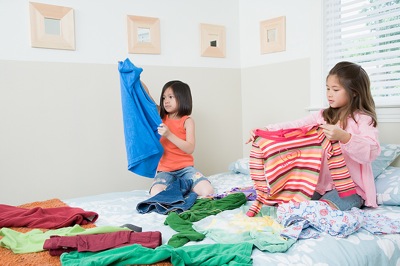 What should we do to make doing chores fair for everyone?(ability, skill, will….)(Critical thinking; Gender equality)
Check how you share your chores NOW:
Check how you could share your chores fairly:
Sharing time!
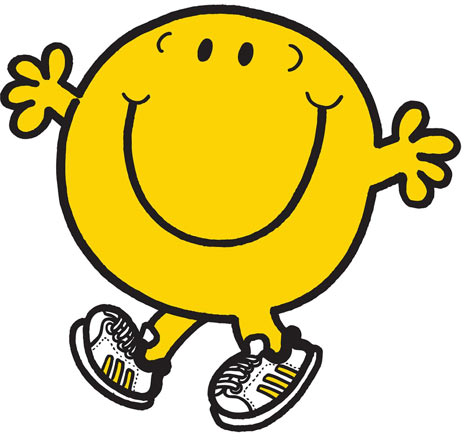 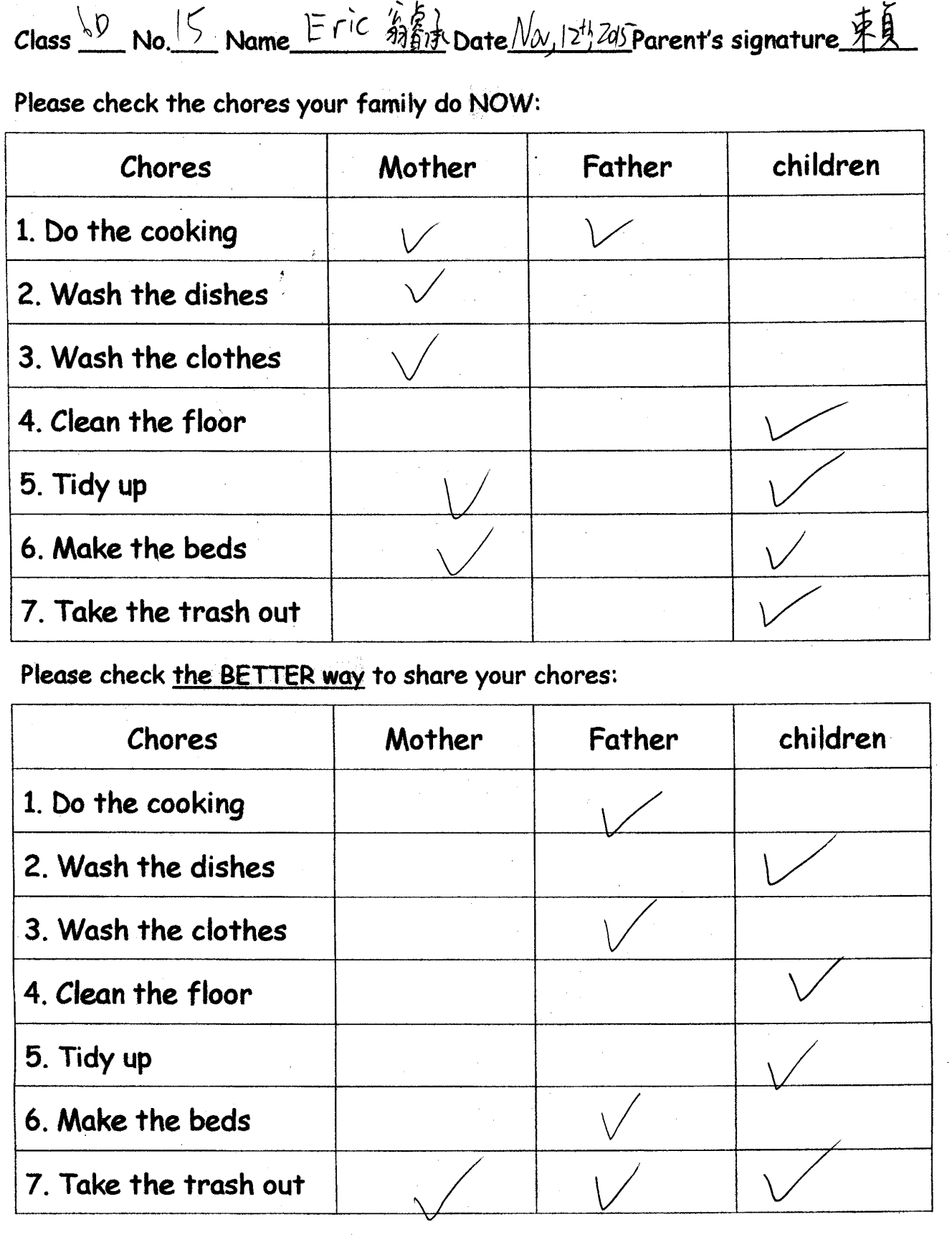 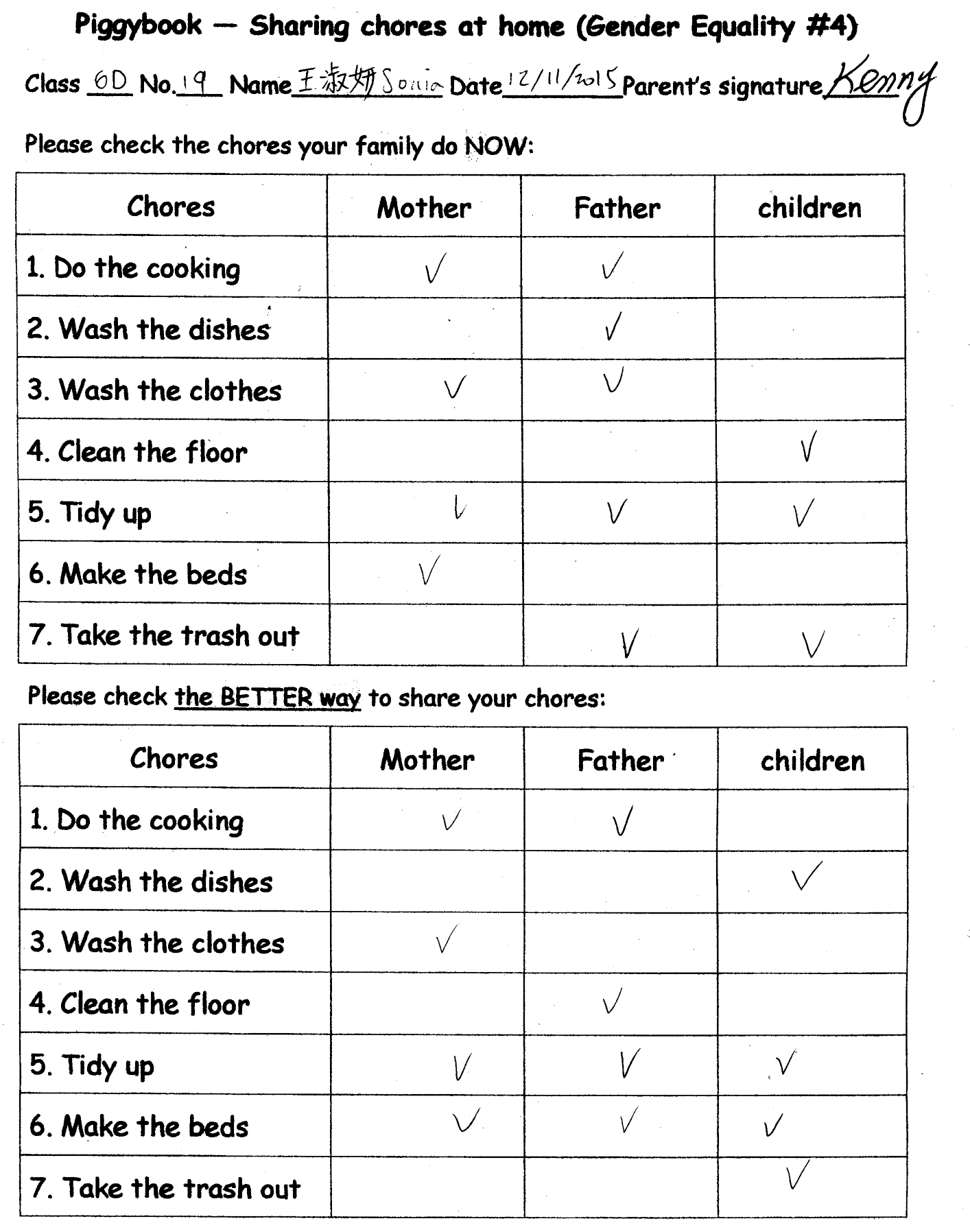 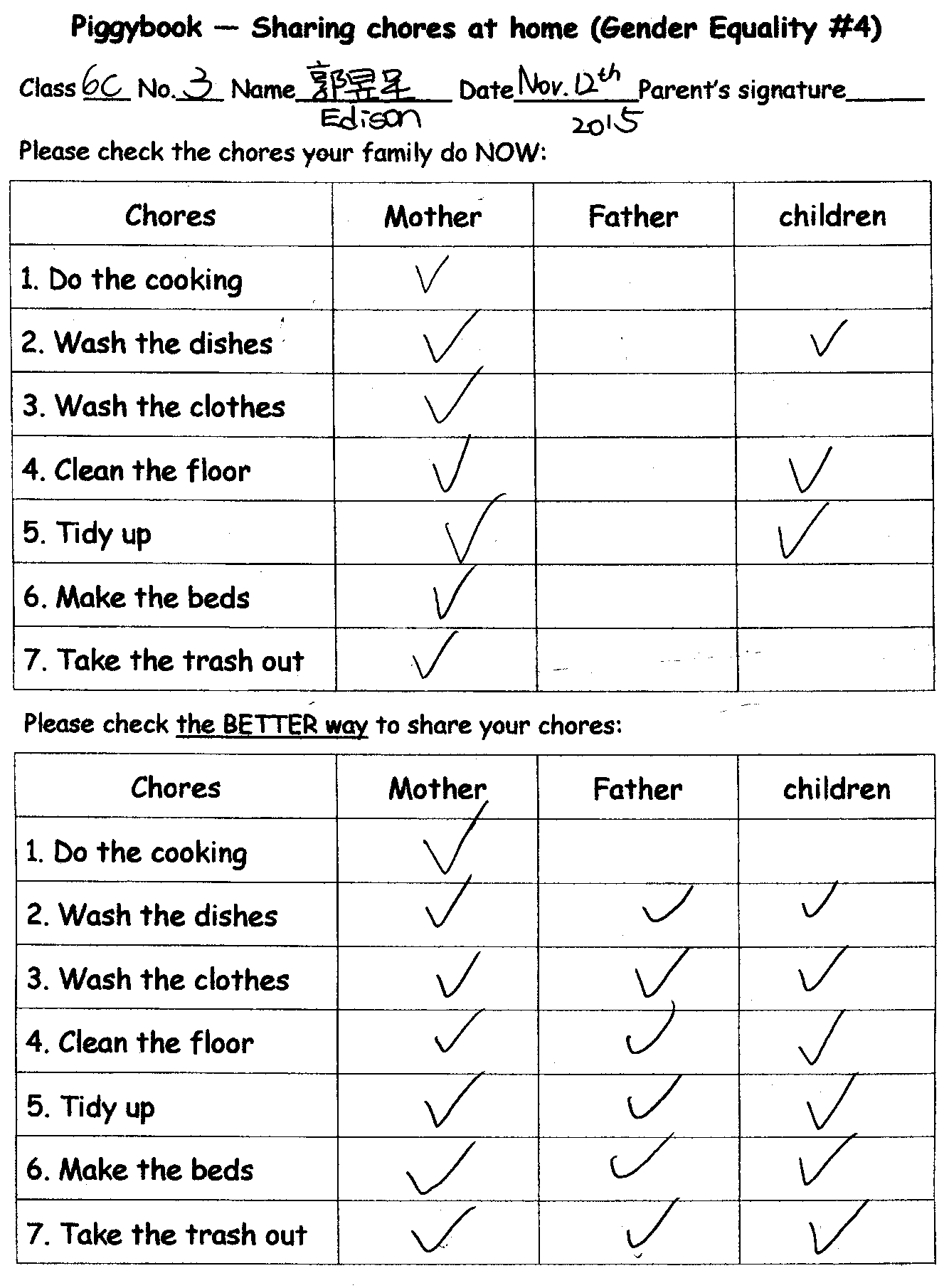 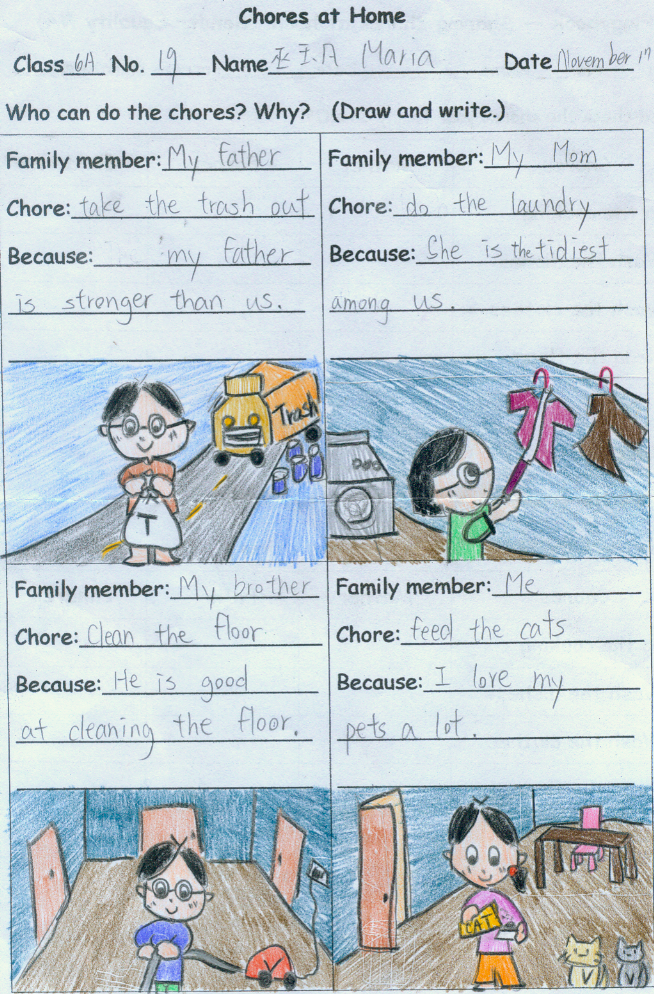 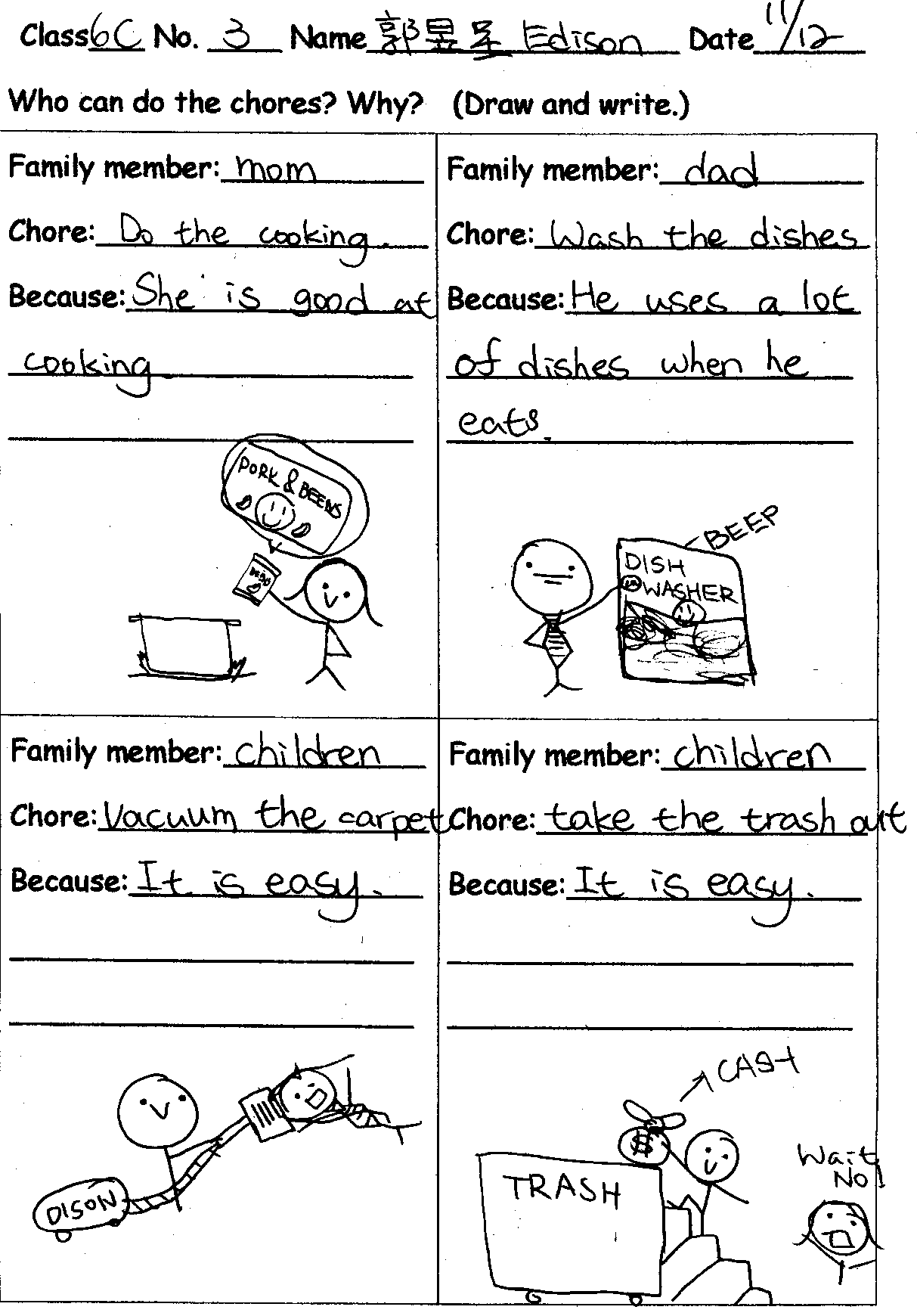 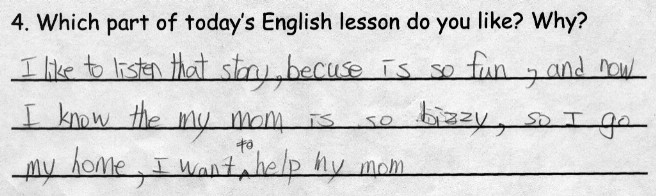 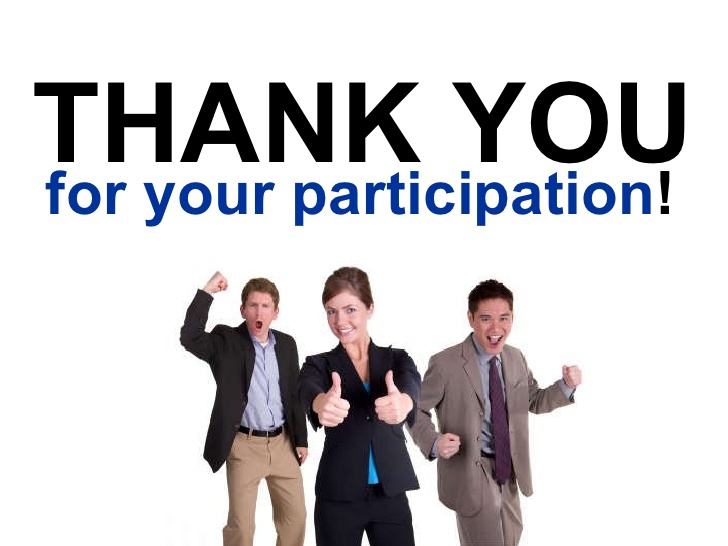 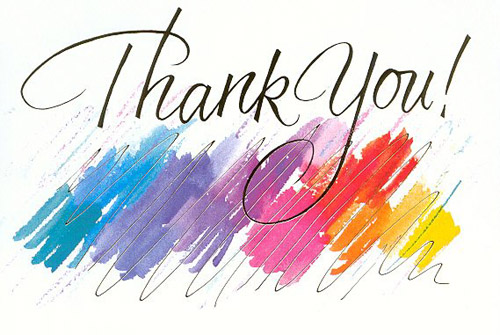 Color 
Color is one of the most emotionally evocative of artistic elements.
Red and yellow (warm or hot colors):  suggesting excitement, warmth, happiness. However, red can also signify danger or boldness, and yellow cowardice or cheerfulness.
Blue and green (cool or cold colors): suggesting calm or quiet. However, blue can also signify soothing or melancholy, and green envy or illness but also life and renewal. 
Colors are used to suggest cultural distinctions (e.g., white is a color of mourning and brides often wear red in Asia).
The use of black and white remains popular. Children seem to enjoy black and white just as much as color.
Dr. Chi-Fen Emily Chen
National Kaohsiung First University of Science & Technology, Taiwan
Dr. Chi-Fen Emily Chen
National Kaohsiung First University of Science & Technology, Taiwan
Color
Value describes the overall intensity or strength of the light. 
Darker values are usually associated with gloomier subjects, while lighter ones with happier subjects.
meals
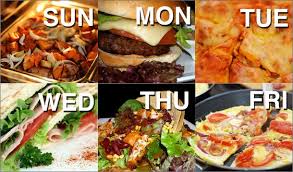 scraps
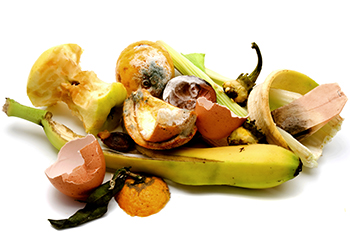 root around
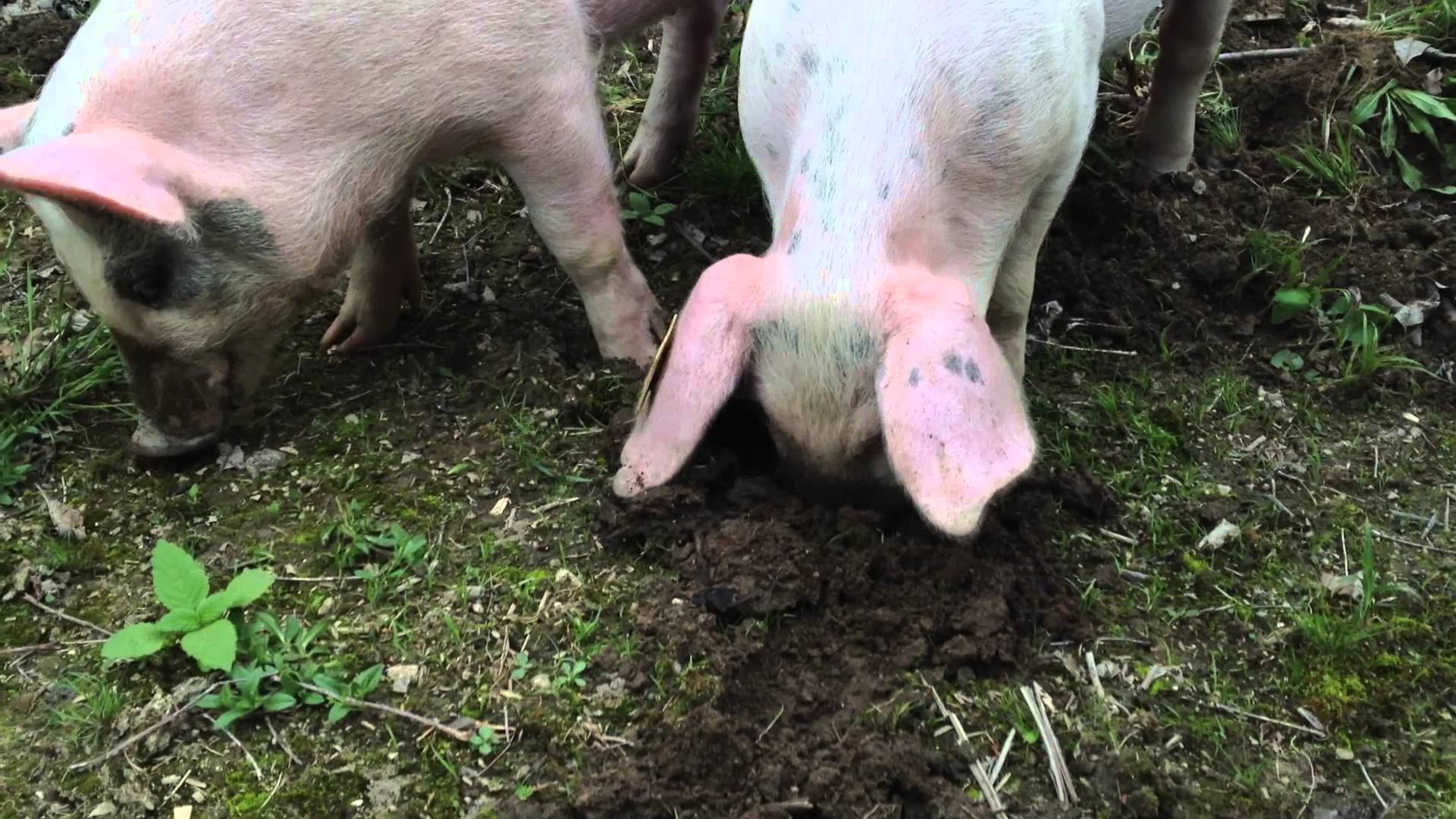 Irregular past tense verbs
went
left
came
had to
said
took
Regular past tense verbs
snuffled
snorted
squealed
demanded
vacuumed
mended/fixed
What chores do you have to do at home?
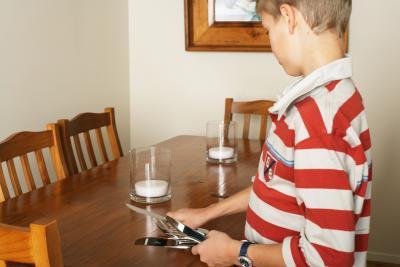 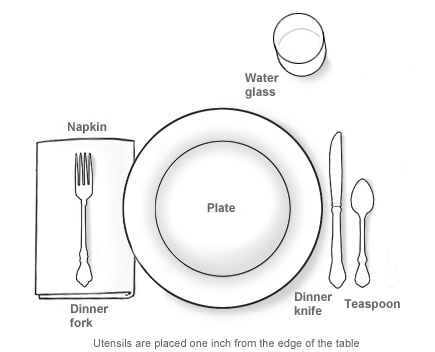 Pre-reading lesson
Irregular past tense verbs
went
left
came
had to
said
took
Strategies
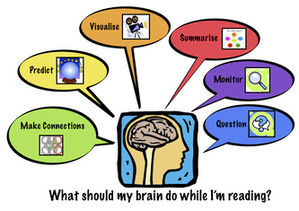 Super 6 reading strategies
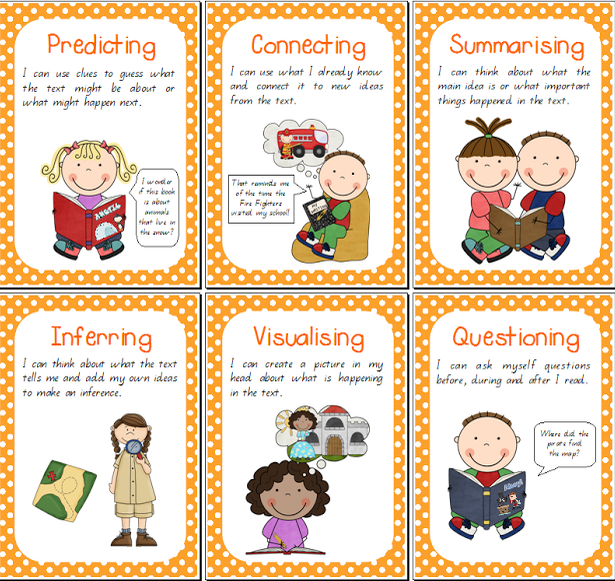 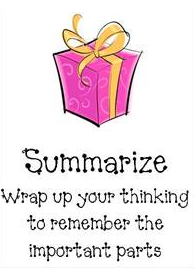 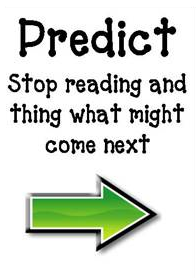 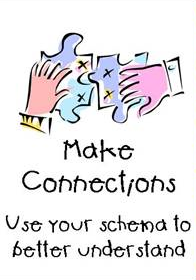 k
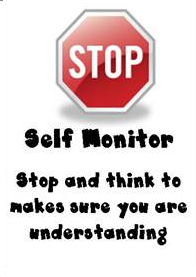 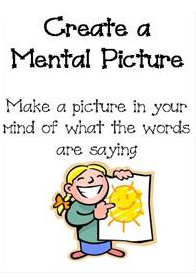 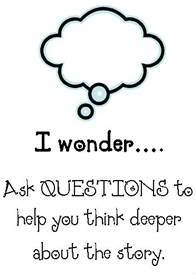